神的儿子，福音的起头
（21）
如何从福音的角度看福音书？
可7:1 有法利赛人和几个文士从耶路撒冷来，到耶稣那里聚集。 7:2 他们曾看见他的门徒中有人用俗手，就是没有洗的手，吃饭。 7:3 （原来法利赛人和犹太人都拘守古人的遗传，若不仔细洗手就不吃饭； 7:4 从市上来，若不洗浴也不吃饭；还有好些别的规矩，他们历代拘守，就是洗杯、罐、铜器等物。） 7:5 法利赛人和文士问他说：你的门徒为甚么不照古人的遗传，用俗手吃饭呢？ 7:6 耶稣说：以赛亚指着你们假冒为善之人所说的预言是不错的。如经上说：这百姓用嘴唇尊敬我，心却远离我。
利7:20 只是献与耶和华平安祭的肉，人若不洁净而吃了，这人必从民中剪除。 7:21 有人摸了甚么不洁净的物，或是人的不洁净，或是不洁净的牲畜，或是不洁可憎之物，吃了献与耶和华平安祭的肉，这人必从民中剪除。
利11:44 我是耶和华---你们的　神；所以你们要成为圣洁，因为我是圣洁的。你们也不可在地上的爬物污秽自己。 11:45 我是把你们从埃及地领出来的耶和华，要作你们的　神；所以你们要圣洁，因为我是圣洁的。
旧约圣经关于洁净的命令
利11:1 耶和华对摩西、亚伦说： 11:2 你们晓谕以色列人说，在地上一切走兽中可吃的乃是这些： 11:3 凡蹄分两瓣、倒嚼的走兽，你们都可以吃。 11:4 但那倒嚼或分蹄之中不可吃的乃是：骆驼---因为倒嚼不分蹄，就与你们不洁净； 11:5 沙番---因为倒嚼不分蹄，就与你们不洁净； 11:6 兔子---因为倒嚼不分蹄，就与你们不洁净；猪---因为蹄
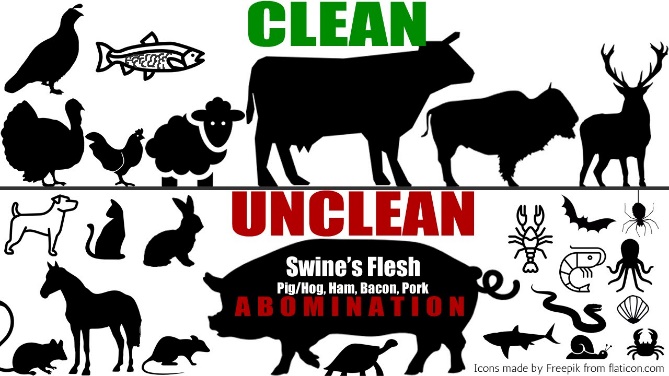 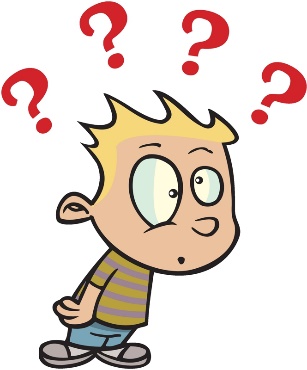 分两瓣，却不倒嚼，就与你们不洁净。 11:8 这些兽的肉，你们不可吃；死的，你们不可摸，都与你们不洁净。 11:9 水中可吃的乃是这些：凡在水里、海里、河里、有翅有鳞的，都可以吃。 11:10 凡在海里、河里，并一切水里游动的活物，无翅无鳞的，你们都当以为可憎。 11:11 这些无翅无鳞、以为可憎的，你们不可吃它的肉；死的也当以为可憎。 11:12 凡水里无翅无鳞的，你们都当以为可憎。 11:13 雀鸟中你们当以为可憎、不可吃的乃是：鵰、狗头鵰、红头鵰、 11:14 鹞鹰、小鹰与其类； 11:15 乌鸦与其类； 11:16 鸵鸟、夜鹰、鱼鹰、鹰与其类； 11:17 鴞鸟、鸬鶿、猫头鹰、 11:18 角鸱、鹈鹕、秃鵰、 11:19 鹳、鹭鸶与其类；戴鵀与蝙蝠。 11:20 凡有翅膀用四足爬行的物，你们都当以为可憎。 11:21 只是有翅膀用四足爬行的物中，有足有腿，在地上蹦跳的，你们还可以吃。 11:22 其中有蝗虫、蚂蚱、蟋蟀与其类；蚱蜢与其类；这些你们都可以吃。
旧约圣经关于洁净的命令
利11:23 但是有翅膀有四足的爬物，你们都当以为可憎。 11:24 这些都能使你们不洁净。凡摸了死的，必不洁净到晚上。 11:25 凡拿了死的，必不洁净到晚上，并要洗衣服。 11:26 凡走兽分蹄不成两瓣、也不倒嚼的，是与你们不洁净；凡摸了的就不洁净。 11:27 凡四足的走兽，用掌行走的，是与你们不洁净；摸其尸的，必不洁净到晚
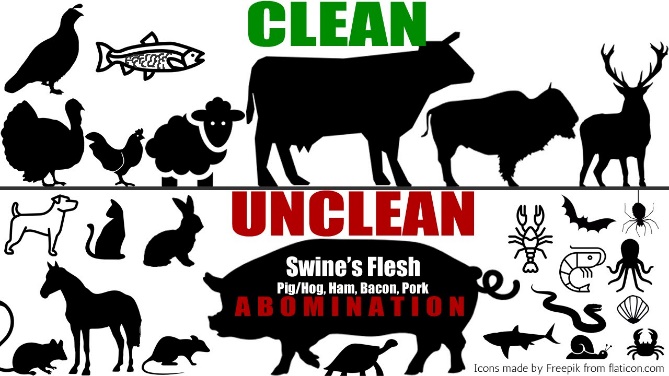 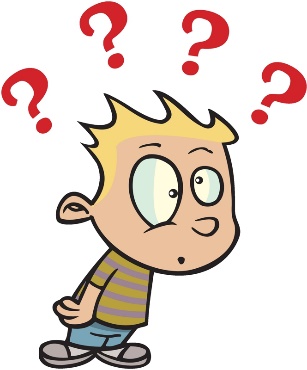 上。 11:28 拿其尸的，必不洁净到晚上，并要洗衣服。这些是与你们不洁净的。11:29 地上爬物与你们不洁净的乃是这些：鼬鼠、鼫鼠、蜥蜴与其类； 11:30 壁虎、龙子、守宫、蛇医、蝘蜓。 11:31 这些爬物都是与你们不洁净的。在它死了以后，凡摸了的，必不洁净到晚上。 11:32 其中死了的，掉在甚么东西上，这东西就不洁净，无论是木器、衣服、皮子、口袋，不拘是做甚么工用的器皿，须要放在水中，必不洁净到晚上，到晚上纔洁净了。 11:33 若有死了掉在瓦器里的，其中不拘有甚么，就不洁净，你们要把这瓦器打破了。 11:34 其中一切可吃的食物，沾水的就不洁净，并且那样器皿中一切可喝的，也必不洁净。 11:35 其中已死的，若有一点掉在甚么物件上，那物件就不洁净，不拘是炉子，是锅臺，就要打碎，都不洁净，也必与你们不洁净。
如何从福音的角度看福音书？
可7:1 有法利赛人和几个文士从耶路撒冷来，到耶稣那里聚集。 7:2 他们曾看见他的门徒中有人用俗手，就是没有洗的手，吃饭。 7:3 （原来法利赛人和犹太人都拘守古人的遗传，若不仔细洗手就不吃饭； 7:4 从市上来，若不洗浴也不吃饭；还有好些别的规矩，他们历代拘守，就是洗杯、罐、铜器等物。） 7:5 法利赛人和文士问他说：你的门徒为甚么不照古人的遗传，用俗手吃饭呢？ 7:6 耶稣说：以赛亚指着你们假冒为善之人所说的预言是不错的。如经上说：这百姓用嘴唇尊敬我，心却远离我。
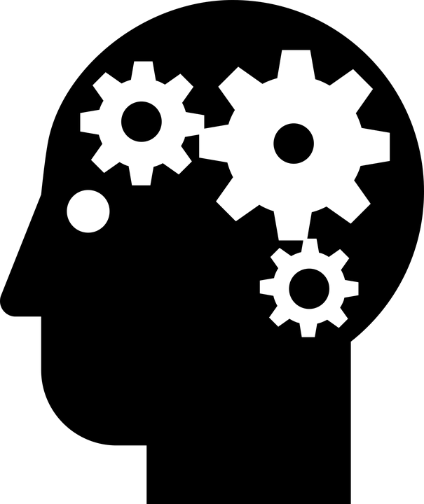 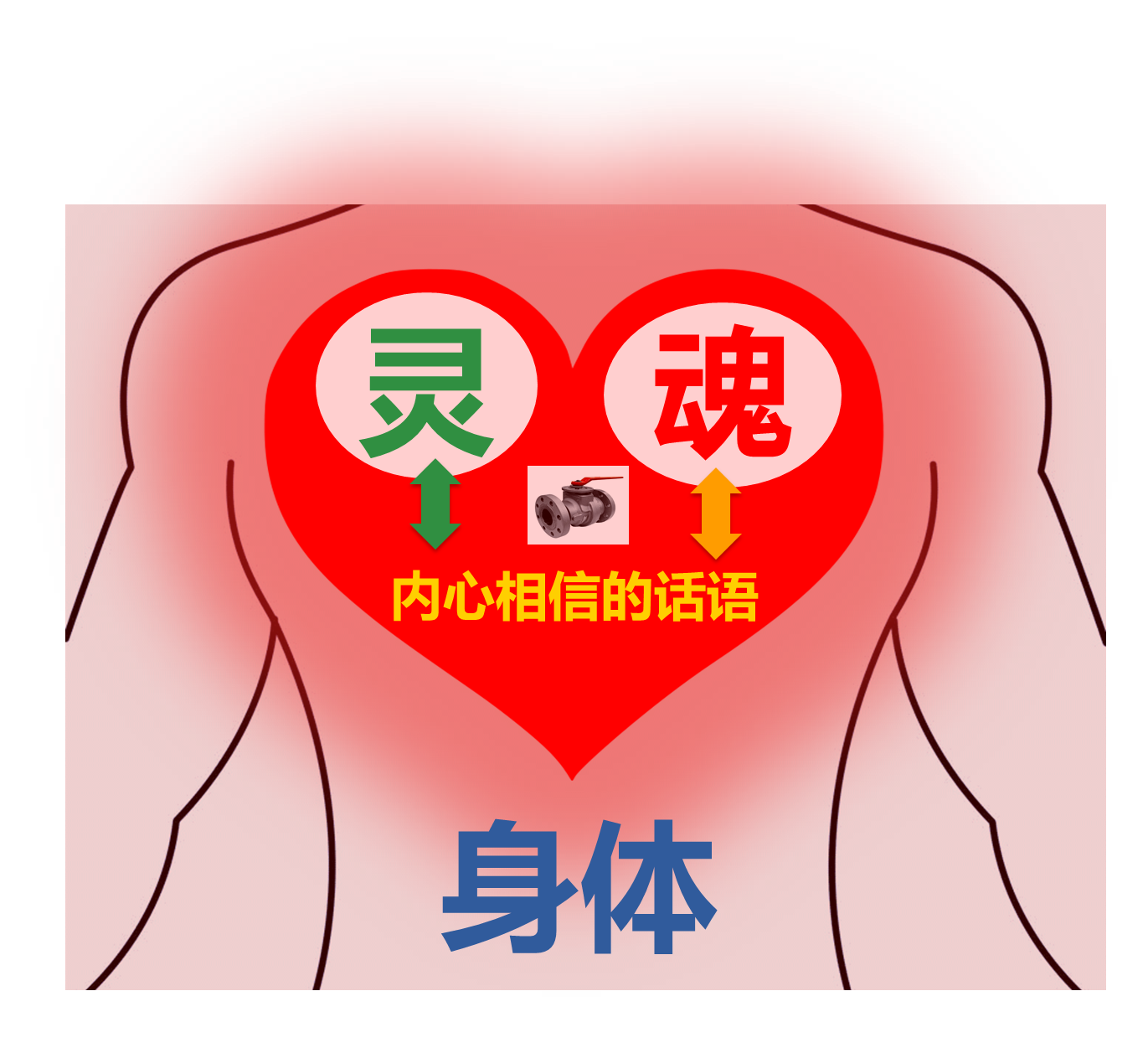 如何从福音的角度看福音书？
可7:7 他们将人的吩咐当作道理教导人，所以拜我也是枉然。 7:8 你们是离弃神的诫命，拘守人的遗传； 7:9 又说：你们诚然是废弃神的诫命，要守自己的遗传。 7:10 摩西说：当孝敬父母；又说：咒骂父母的，必治死他。 7:11 你们倒说：人若对父母说：我所当奉给你的，已经作了各耳板（各耳板就是供献的意思）， 7:12 以后你们就不容他再奉养父母。 7:13 这就是你们承接遗传，废了神的道(making the word of God of no effect through your tradition which you have handed down)。你们还做许多这样的事。
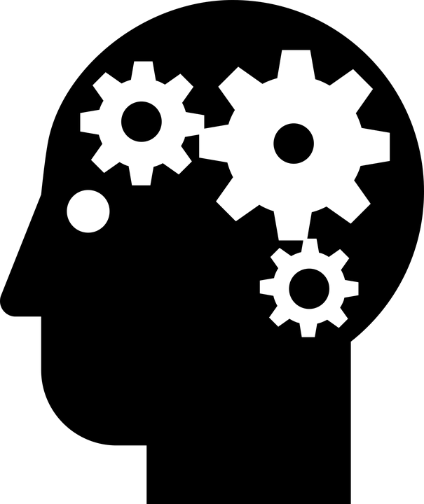 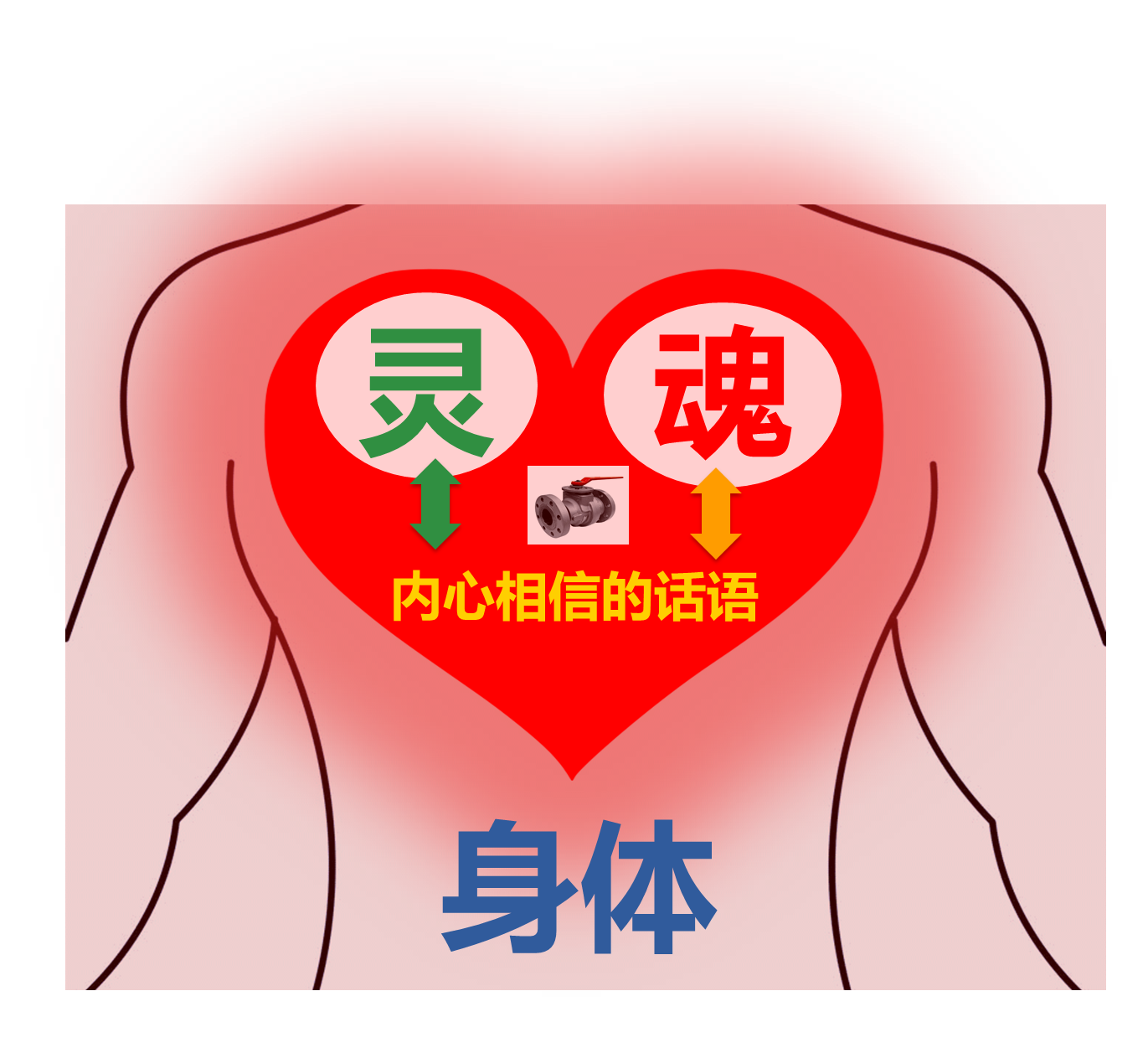 如何从福音的角度看福音书？
可7:14 耶稣又叫众人来，对他们说：你们都要听我的话，也要明白。 7:15 从外面进去的不能污秽人，唯有从里面出来的乃能污秽人。（有古卷在此有： 7:16 有耳可听的，就应当听！） 7:17 耶稣离开众人，进了屋子，门徒就问他这比喻的意思。 7:18 耶稣对他们说：你们也是这样不明白么？岂不晓得凡从外面进入的，不能污秽人， 7:19 因为不是入他的心，乃是入他的肚腹，又落到茅厕里。这是说，各样的食物都是洁净的； 7:20 又说：从人里面出来的，那纔能污秽人； 7:21 因为从里面，就是从人心里，发出恶念、苟合、 7:22 偷盗、凶杀、姦淫、贪婪、邪恶、诡诈、淫蕩、嫉妒、谤讟、骄傲、狂妄。 7:23 这一切的恶都是从里面出来，且能污秽人。
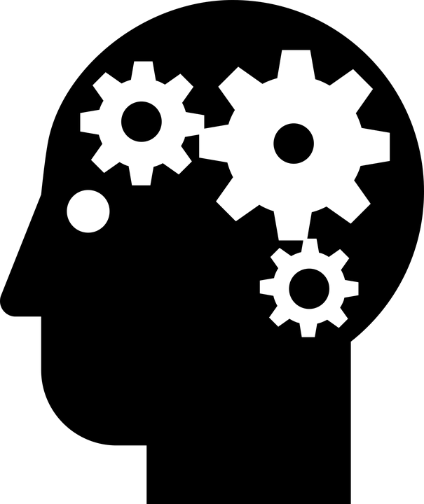 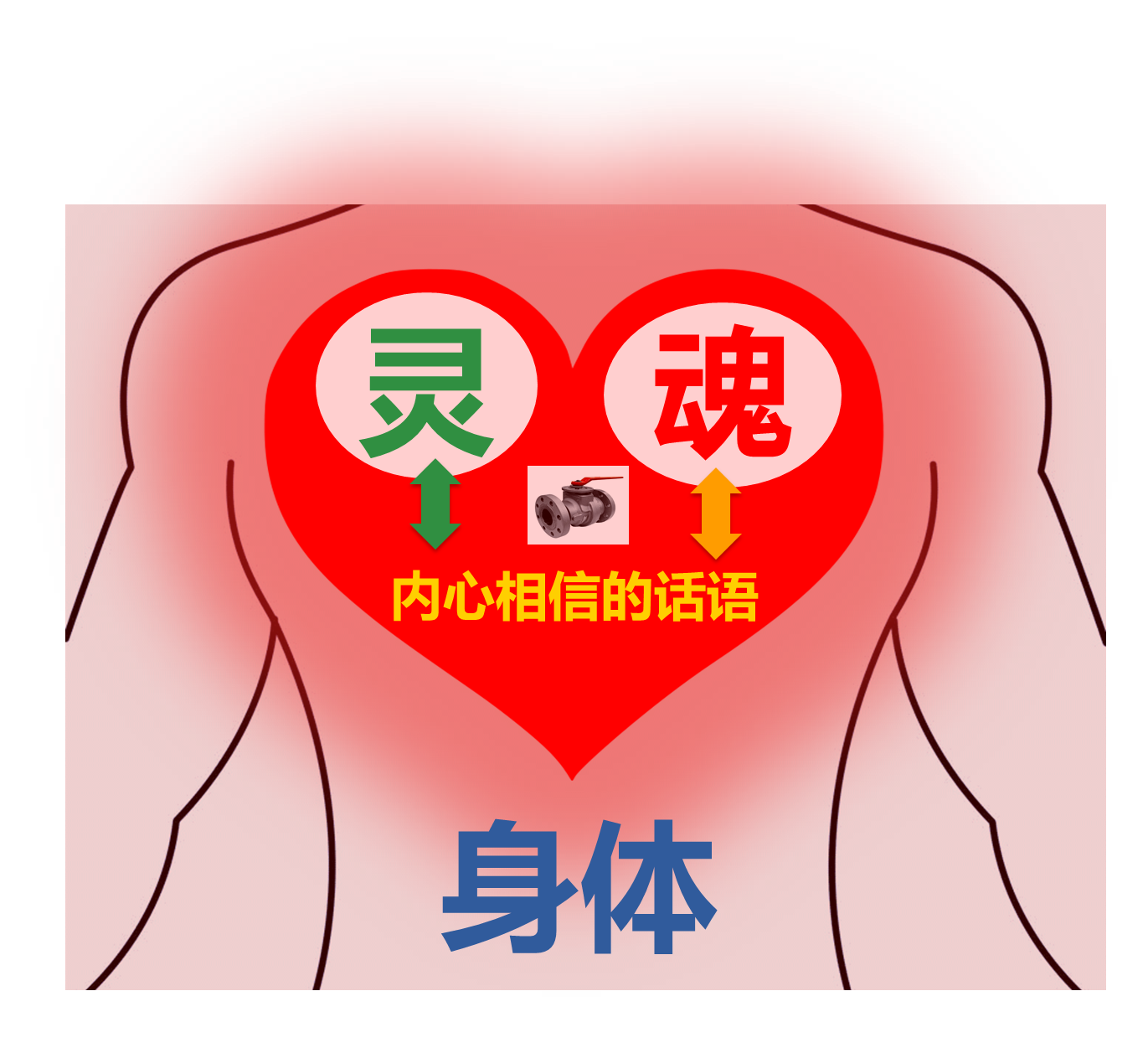 从福音的角度看洁净的命令
利11:1 耶和华对摩西、亚伦说： 11:2 你们晓谕以色列人说，在地上一切走兽中可吃的乃是这些： 11:3 凡蹄分两瓣、倒嚼的走兽，你们都可以吃。 11:4 但那倒嚼或分蹄之中不可吃的乃是：骆驼---因为倒嚼不分蹄，就与你们不洁净； 11:5 沙番---因为倒嚼不分蹄，就与你们不洁净； 11:6 兔子---因为倒嚼不分蹄，就与你们不洁净；猪---因为蹄
徒10:14 彼得却说：主阿，这是不可的！凡俗物和不洁净的物，我从来没有吃过。 10:15 第二次有声音向他说：神所洁净的，你不可当作俗物。 
罗14:14 我凭着主耶稣确知深信，凡物本来没有不洁净的；惟独人以为不洁净的，在他就不洁净了。
西1:20 既然藉着他在十字架上所流的血成就了和平，便藉着他叫万有---无论是地上的、天上的---都与自己和好了。
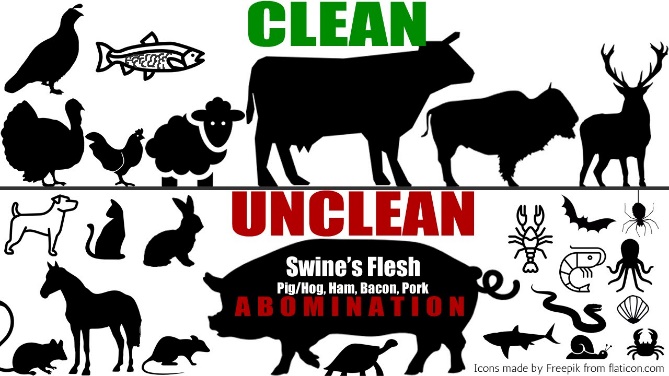 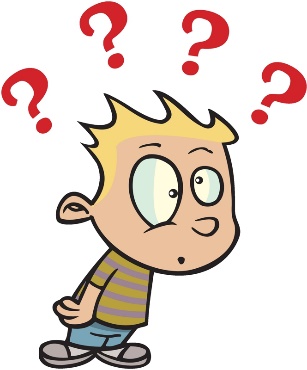 分两瓣，却不倒嚼，就与你们不洁净。 11:8 这些兽的肉，你们不可吃；死的，你们不可摸，都与你们不洁净。 11:9 水中可吃的乃是这些：凡在水里、海里、河里、有翅有鳞的，都可以吃。 11:10 凡在海里、河里，并一切水里游动的活物，无翅无鳞的，你们都当以为可憎。 11:11 这些无翅无鳞、以为可憎的，你们不可吃它的肉；死的也当以为可憎。 11:12 凡水里无翅无鳞的，你们都当以为可憎。 11:13 雀鸟中你们当以为可憎、不可吃的乃是：鵰、狗头鵰、红头鵰、 11:14 鹞鹰、小鹰与其类； 11:15 乌鸦与其类； 11:16 鸵鸟、夜鹰、鱼鹰、鹰与其类； 11:17 鴞鸟、鸬鶿、猫头鹰、 11:18 角鸱、鹈鹕、秃鵰、 11:19 鹳、鹭鸶与其类；戴鵀与蝙蝠。 11:20 凡有翅膀用四足爬行的物，你们都当以为可憎。 11:21 只是有翅膀用四足爬行的物中，有足有腿，在地上蹦跳的，你们还可以吃。 11:22 其中有蝗虫、蚂蚱、蟋蟀与其类；蚱蜢与其类；这些你们都可以吃。
从福音的角度看洁净的命令
利11:1 耶和华对摩西、亚伦说： 11:2 你们晓谕以色列人说，在地上一切走兽中可吃的乃是这些： 11:3 凡蹄分两瓣、倒嚼的走兽，你们都可以吃。 11:4 但那倒嚼或分蹄之中不可吃的乃是：骆驼---因为倒嚼不分蹄，就与你们不洁净； 11:5 沙番---因为倒嚼不分蹄，就与你们不洁净； 11:6 兔子---因为倒嚼不分蹄，就与你们不洁净；猪---因为蹄
帖前4:7 神召我们，本不是要我们沾染污秽，乃是要我们成为圣洁。 
犹1:23 有些人你们要从火中抢出来，搭救他们；有些人你们要存惧怕的心怜悯他们，连那被情慾（sarx，肉体）沾染的衣服也当厌恶。 
彼后3:14 亲爱的弟兄阿，你们既盼望这些事，就当殷勤，使自己没有玷污，无可指摘，安然见主；
分两瓣，却不倒嚼，就与你们不洁净。 11:8 这些兽的肉，你们不可吃；死的，你们不可摸，都与你们不洁净。 11:9 水中可吃的乃是这些：凡在水里、海里、河里、有翅有鳞的，都可以吃。 11:10 凡在海里、河里，并一切水里游动的活物，无翅无鳞的，你们都当以为可憎。 11:11 这些无翅无鳞、以为可憎的，你们不可吃它的肉；死的也当以为可憎。 11:12 凡水里无翅无鳞的，你们都当以为可憎。 11:13 雀鸟中你们当以为可憎、不可吃的乃是：鵰、狗头鵰、红头鵰、 11:14 鹞鹰、小鹰与其类； 11:15 乌鸦与其类； 11:16 鸵鸟、夜鹰、鱼鹰、鹰与其类； 11:17 鴞鸟、鸬鶿、猫头鹰、 11:18 角鸱、鹈鹕、秃鵰、 11:19 鹳、鹭鸶与其类；戴鵀与蝙蝠。 11:20 凡有翅膀用四足爬行的物，你们都当以为可憎。 11:21 只是有翅膀用四足爬行的物中，有足有腿，在地上蹦跳的，你们还可以吃。 11:22 其中有蝗虫、蚂蚱、蟋蟀与其类；蚱蜢与其类；这些你们都可以吃。
从福音的角度看洁净的命令
利11:1 耶和华对摩西、亚伦说： 11:2 你们晓谕以色列人说，在地上一切走兽中可吃的乃是这些： 11:3 凡蹄分两瓣、倒嚼的走兽，你们都可以吃。 11:4 但那倒嚼或分蹄之中不可吃的乃是：骆驼---因为倒嚼不分蹄，就与你们不洁净； 11:5 沙番---因为倒嚼不分蹄，就与你们不洁净； 11:6 兔子---因为倒嚼不分蹄，就与你们不洁净；猪---因为蹄
林前6:11 你们中间也有人从前是这样；但如今你们奉主耶稣基督的名，并藉着我们神的灵，已经洗净，成圣，称义了。 
弗5:26 要用水藉着道把教会洗净，成为圣洁， 5:27 可以献给自己，作个荣耀的教会，毫无玷污、皱纹等类的病，乃是圣洁没有瑕疵的。
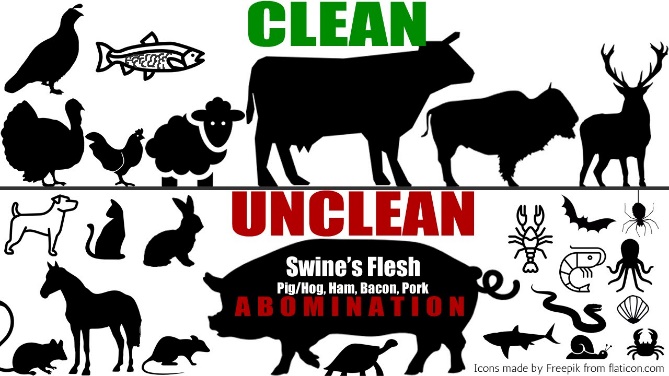 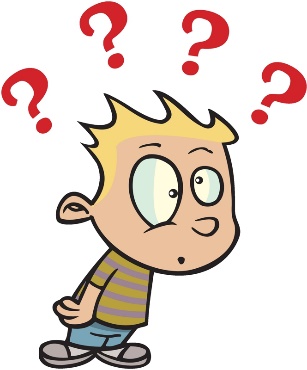 分两瓣，却不倒嚼，就与你们不洁净。 11:8 这些兽的肉，你们不可吃；死的，你们不可摸，都与你们不洁净。 11:9 水中可吃的乃是这些：凡在水里、海里、河里、有翅有鳞的，都可以吃。 11:10 凡在海里、河里，并一切水里游动的活物，无翅无鳞的，你们都当以为可憎。 11:11 这些无翅无鳞、以为可憎的，你们不可吃它的肉；死的也当以为可憎。 11:12 凡水里无翅无鳞的，你们都当以为可憎。 11:13 雀鸟中你们当以为可憎、不可吃的乃是：鵰、狗头鵰、红头鵰、 11:14 鹞鹰、小鹰与其类； 11:15 乌鸦与其类； 11:16 鸵鸟、夜鹰、鱼鹰、鹰与其类； 11:17 鴞鸟、鸬鶿、猫头鹰、 11:18 角鸱、鹈鹕、秃鵰、 11:19 鹳、鹭鸶与其类；戴鵀与蝙蝠。 11:20 凡有翅膀用四足爬行的物，你们都当以为可憎。 11:21 只是有翅膀用四足爬行的物中，有足有腿，在地上蹦跳的，你们还可以吃。 11:22 其中有蝗虫、蚂蚱、蟋蟀与其类；蚱蜢与其类；这些你们都可以吃。
从福音的角度看洁净的命令
利11:1 耶和华对摩西、亚伦说： 11:2 你们晓谕以色列人说，在地上一切走兽中可吃的乃是这些： 11:3 凡蹄分两瓣、倒嚼的走兽，你们都可以吃。 11:4 但那倒嚼或分蹄之中不可吃的乃是：骆驼---因为倒嚼不分蹄，就与你们不洁净； 11:5 沙番---因为倒嚼不分蹄，就与你们不洁净； 11:6 兔子---因为倒嚼不分蹄，就与你们不洁净；猪---因为蹄
来5:12 看你们学习的工夫，本该作师傅，谁知还得有人将神圣言小学的开端另教导你们，并且成了那必须吃奶，不能吃乾粮的人。 5:13 凡只能吃奶的都不熟练仁义的道理，因为他是婴孩； 5:14 惟独长大成人的纔能吃乾粮；他们的心窍习练得通达，就能分辨好歹了。
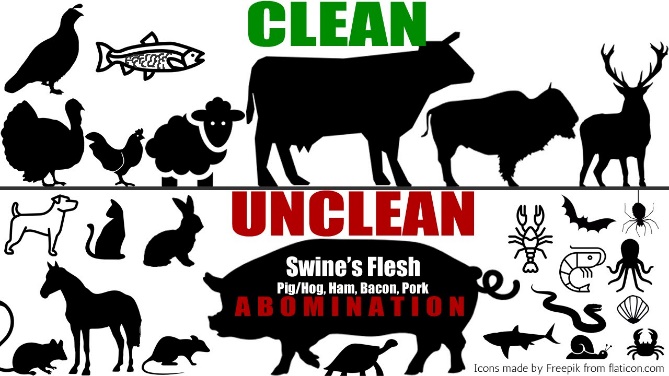 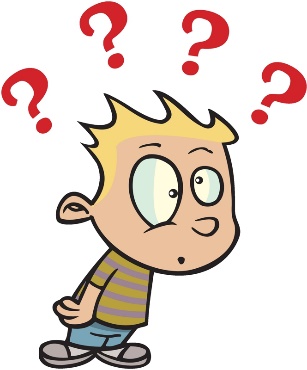 分两瓣，却不倒嚼，就与你们不洁净。 11:8 这些兽的肉，你们不可吃；死的，你们不可摸，都与你们不洁净。 11:9 水中可吃的乃是这些：凡在水里、海里、河里、有翅有鳞的，都可以吃。 11:10 凡在海里、河里，并一切水里游动的活物，无翅无鳞的，你们都当以为可憎。 11:11 这些无翅无鳞、以为可憎的，你们不可吃它的肉；死的也当以为可憎。 11:12 凡水里无翅无鳞的，你们都当以为可憎。 11:13 雀鸟中你们当以为可憎、不可吃的乃是：鵰、狗头鵰、红头鵰、 11:14 鹞鹰、小鹰与其类； 11:15 乌鸦与其类； 11:16 鸵鸟、夜鹰、鱼鹰、鹰与其类； 11:17 鴞鸟、鸬鶿、猫头鹰、 11:18 角鸱、鹈鹕、秃鵰、 11:19 鹳、鹭鸶与其类；戴鵀与蝙蝠。 11:20 凡有翅膀用四足爬行的物，你们都当以为可憎。 11:21 只是有翅膀用四足爬行的物中，有足有腿，在地上蹦跳的，你们还可以吃。 11:22 其中有蝗虫、蚂蚱、蟋蟀与其类；蚱蜢与其类；这些你们都可以吃。